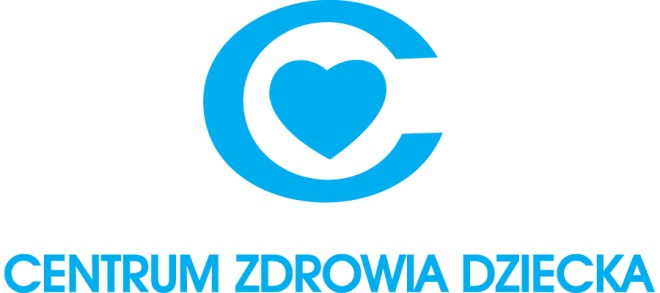 „Życie czeka” – kampania promująca transplantologię
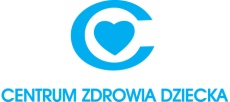 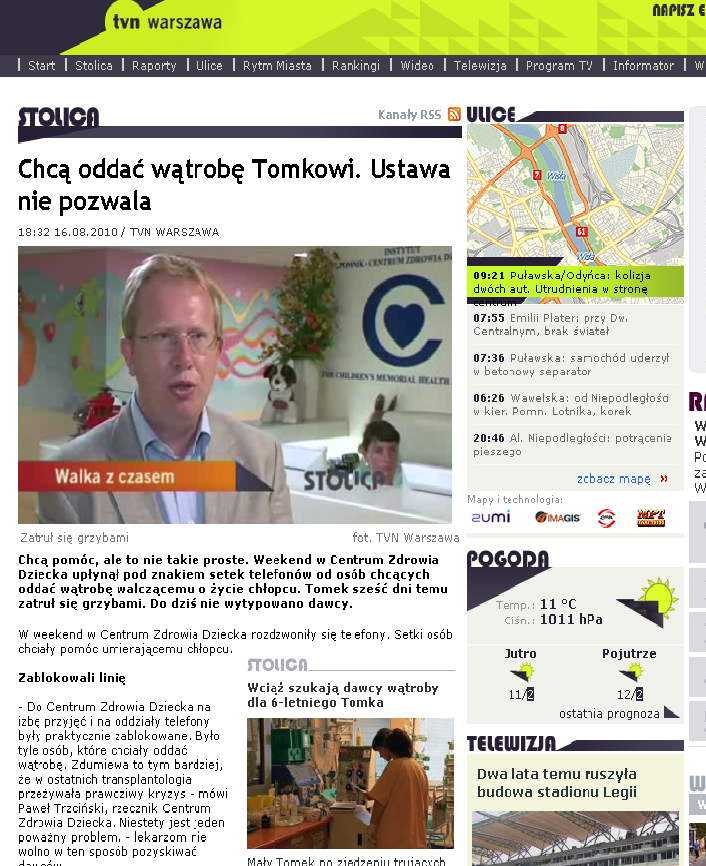 Przez okres trwania kampanii (pobyt 6-letniego Tomka w CZD) w mediach ukazało się ok. 1500 materiałów
Źródło:http://www.tvnwarszawa.pl/archiwum/28415,1669546,0,2,chca_oddac_watrobe_tomkowi_ustawa_nie_pozwala,wiadomosc.html
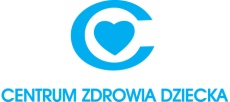 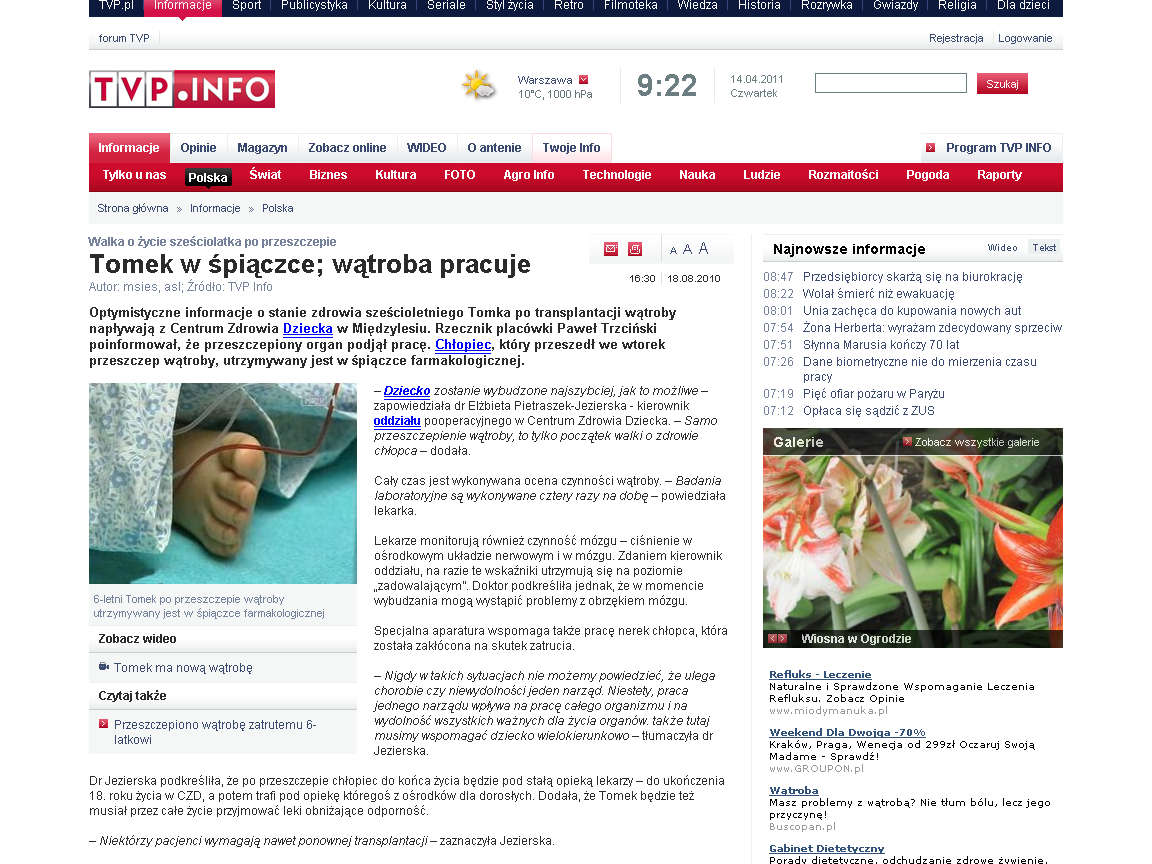 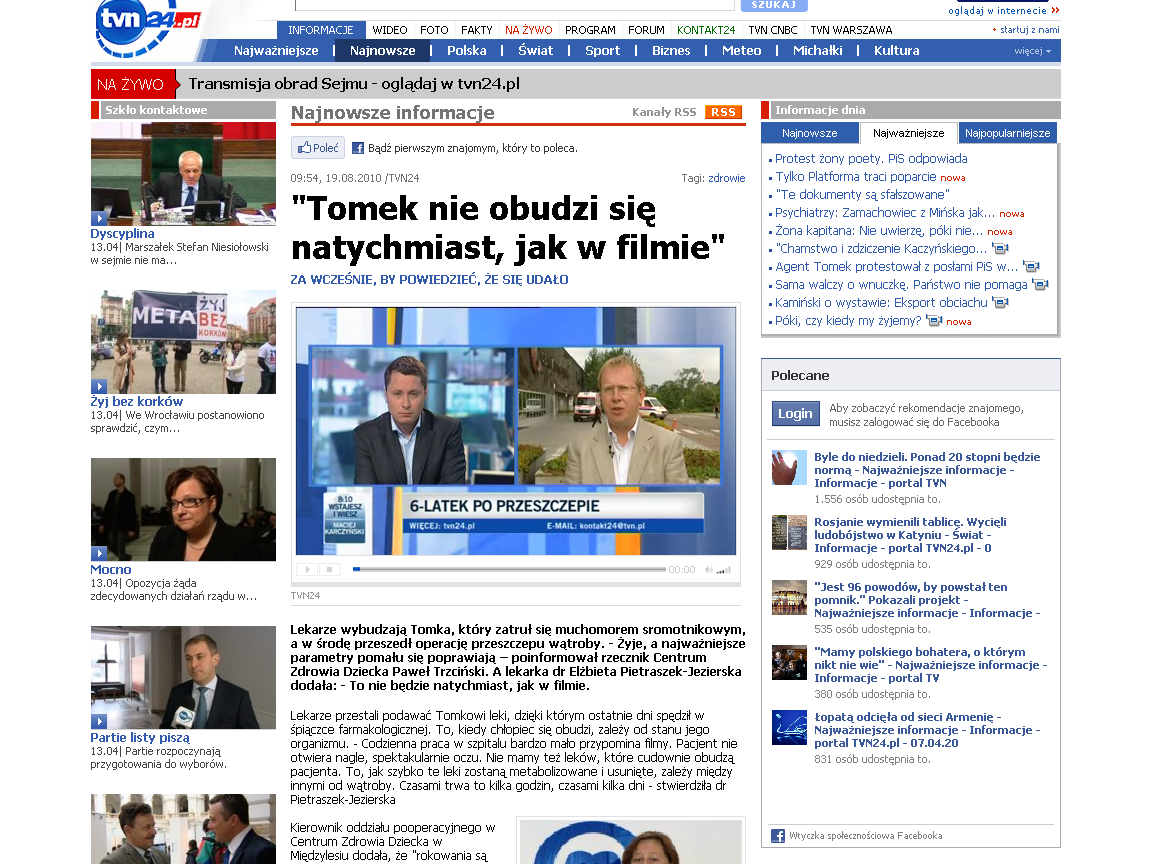 Źródło: http://www.tvn24.pl/0,1669914,0,1,8222tomek-radzi-sobie-dobrze8221,wiadomosc.html
Źródło: http://www.tvp.info/informacje/polska/tomek-w-spiaczce-watroba-pracuje/2432457
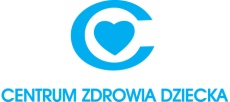 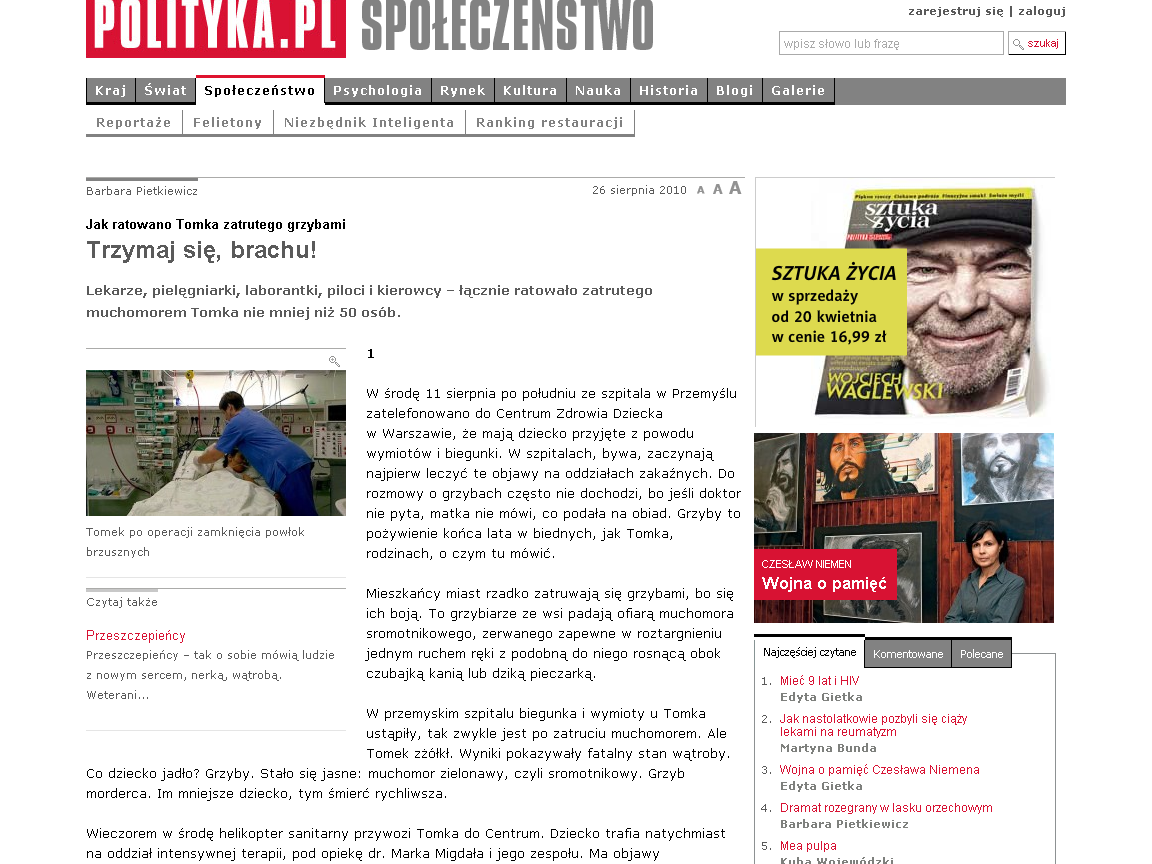 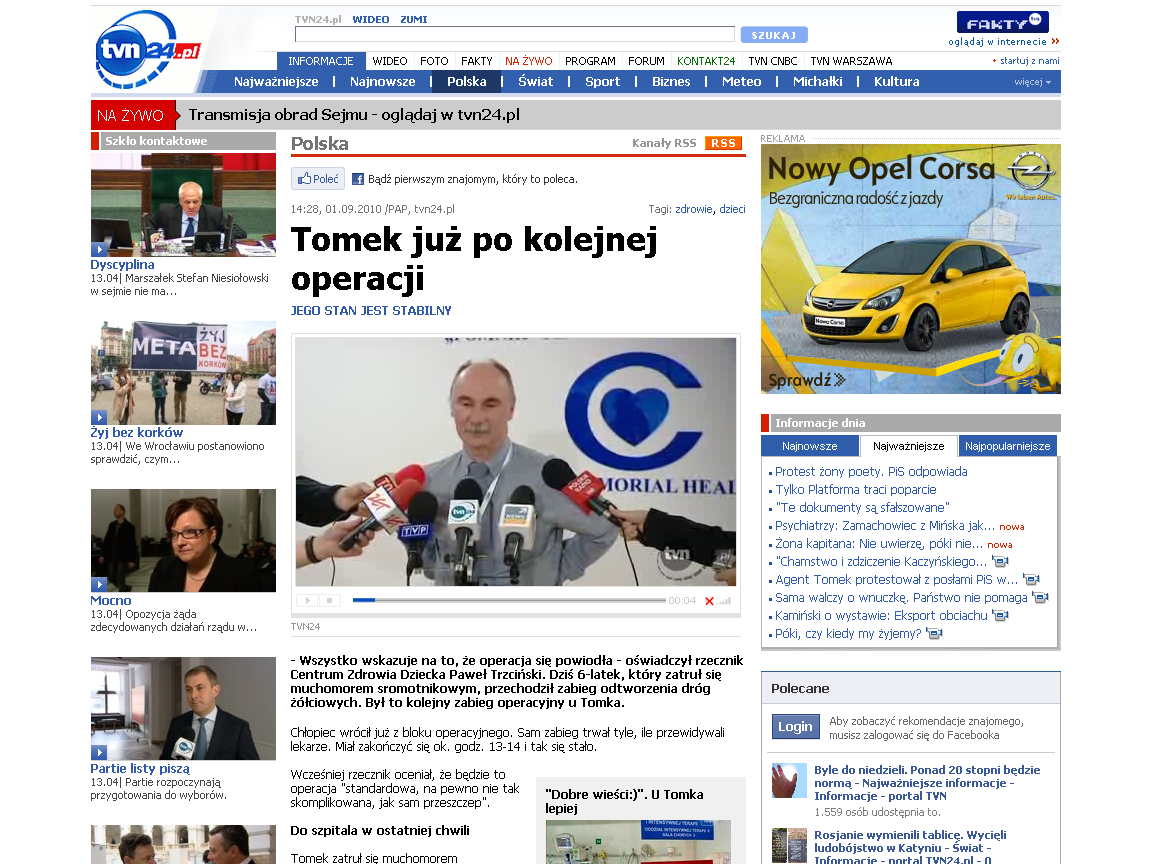 Źródło: http://www.polityka.pl/spoleczenstwo/artykuly/1508268,1,jak-ratowano-tomka-zatrutego-grzybami.read?utm_source=Polityka+Spoldzielnia+Pracy+List&utm_campaign=41e473aa17-UA-11208742-1&utm_medium=email
Źródło: http://www.tvn24.pl/12690,1671691,0,1,tomek-juz-po-kolejnej-operacji,wiadomosc.html
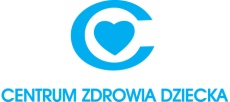 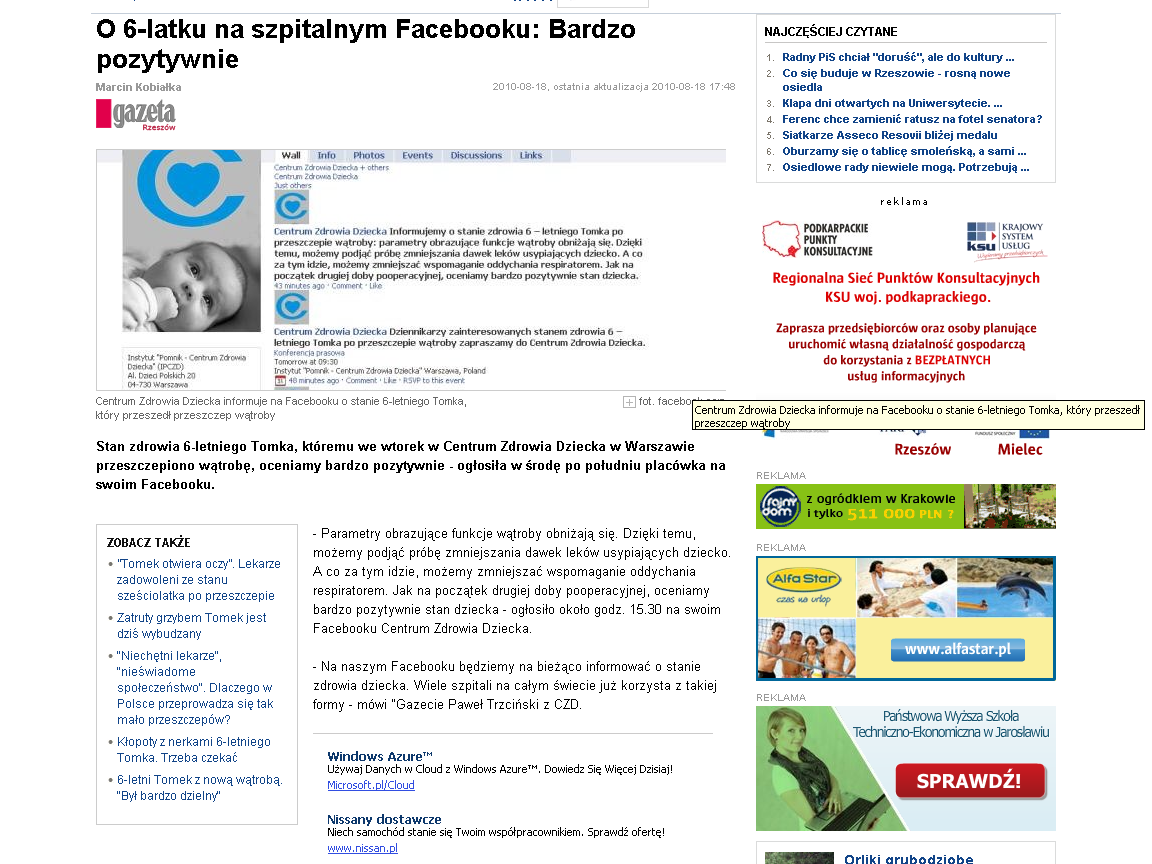 Otworzyliśmy wszystkie dostępne nam kanały komunikacji, aby każdy mógł aktywnie uczestniczyć w wydarzeniach, mając dostęp do najświeższych informacji oraz możliwości ich komentowania.
Źródło: http://rzeszow.gazeta.pl/rzeszow/1,34962,8267374,O_6_latku_na_szpitalnym_Facebooku__Bardzo_pozytywnie.html
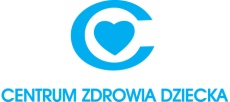 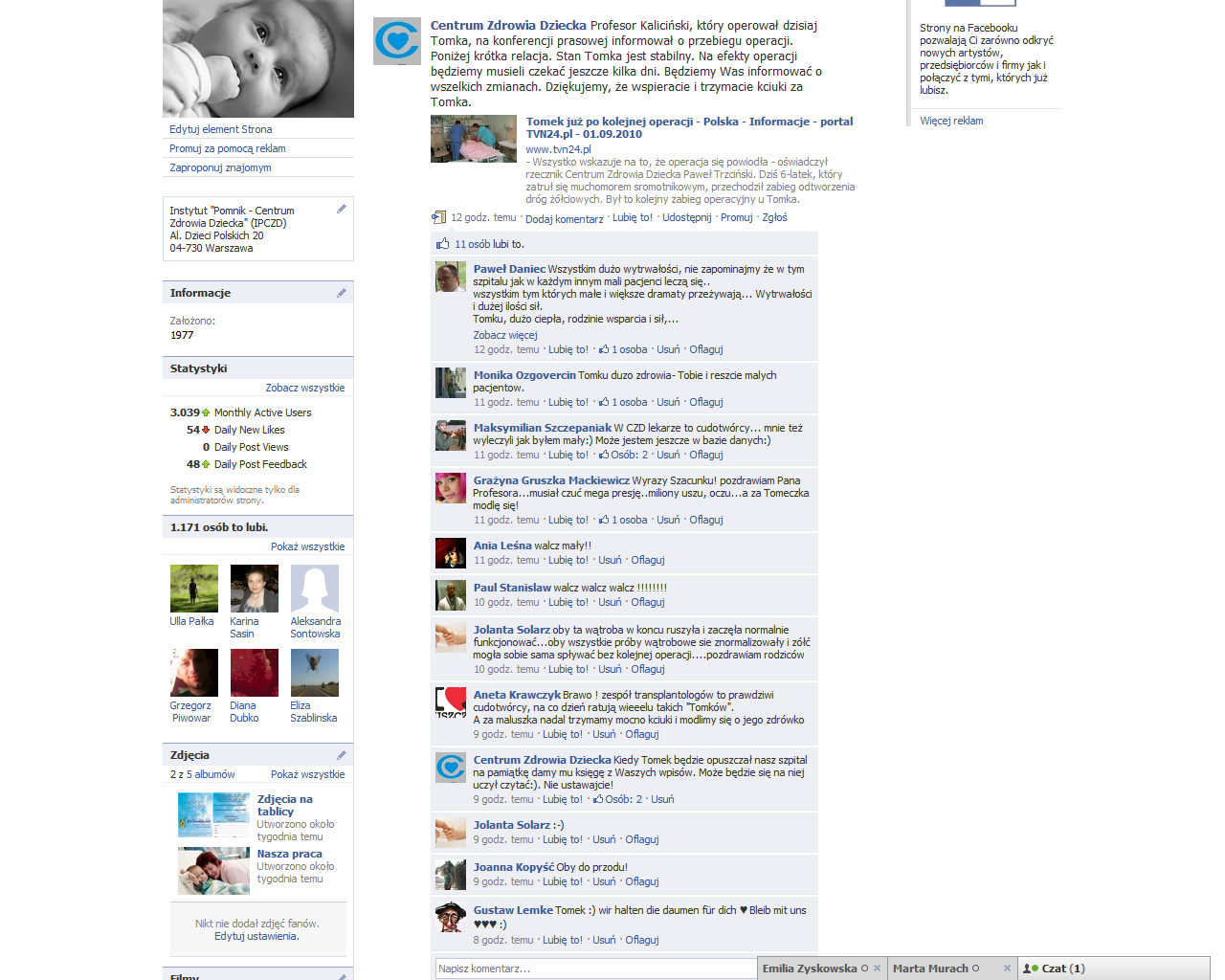 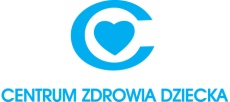 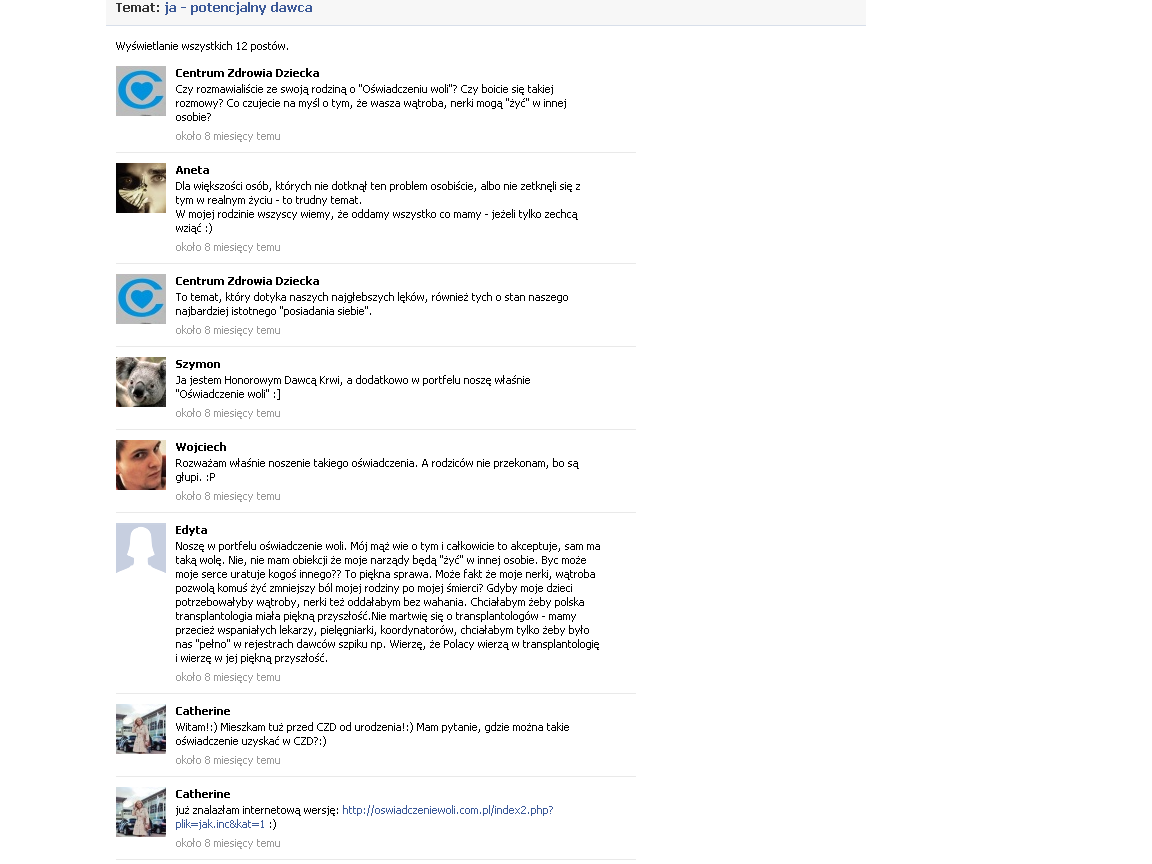 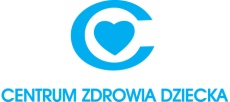 W ramach kampanii odbyła się akcja „Bajka dla Tomka” – z całej Polski, a także z zagranicy napłynęły setki bajek, wierszyków i rysunków. Do akcji przyłączyły się m.in. TVN 24, Fakt oraz Radio Zet i RMF FM.
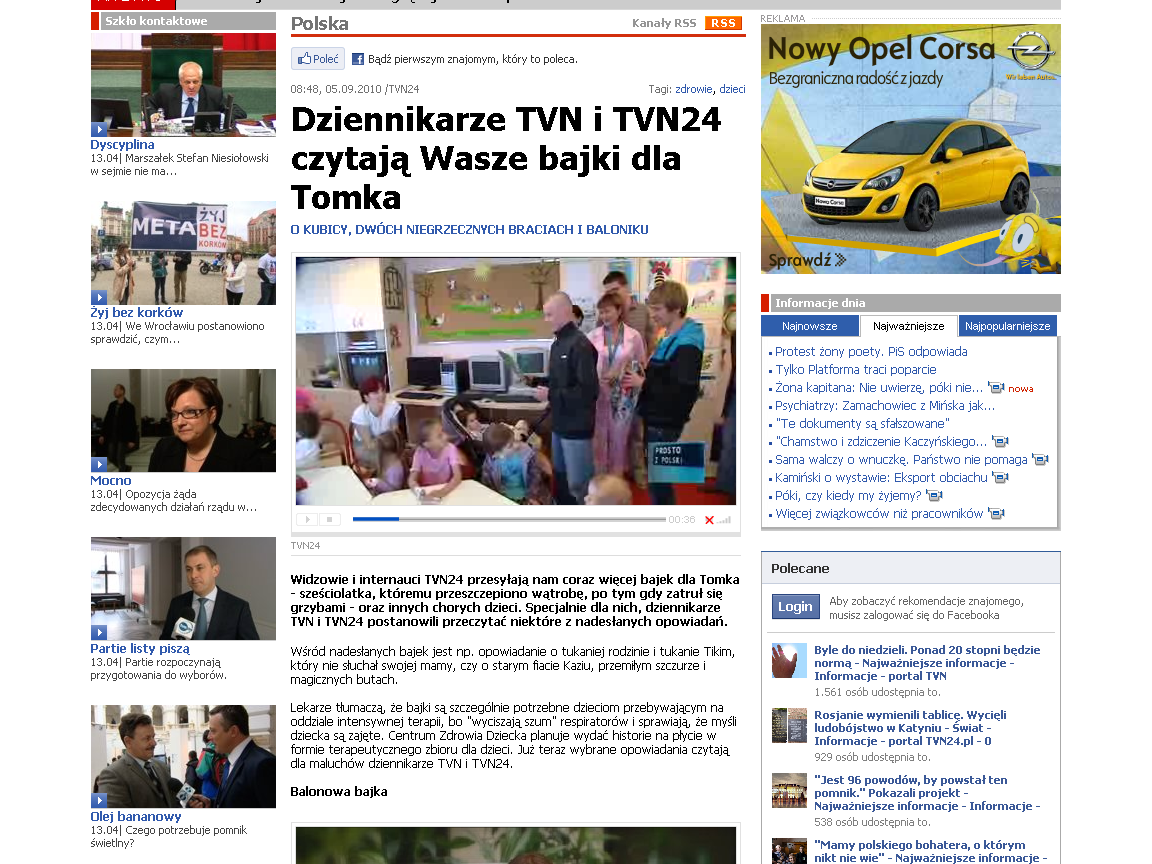 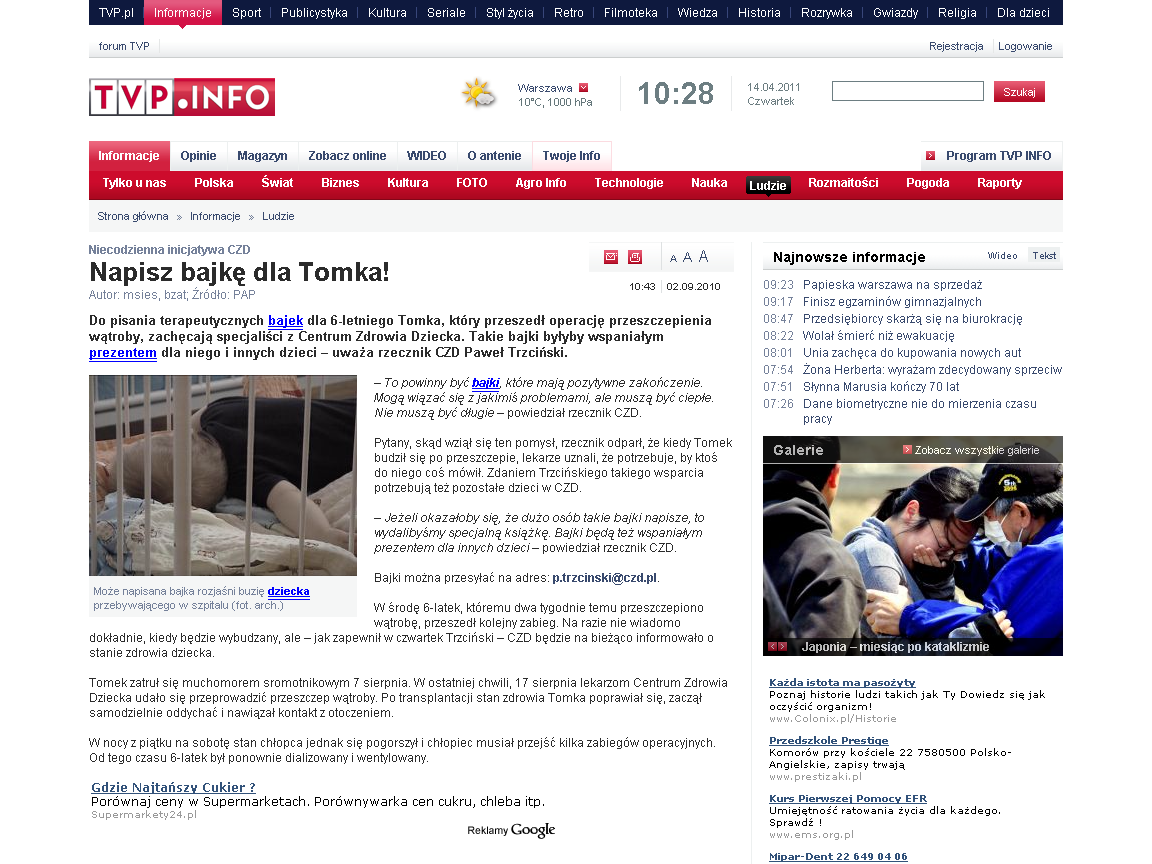 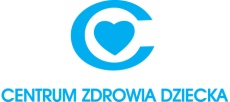 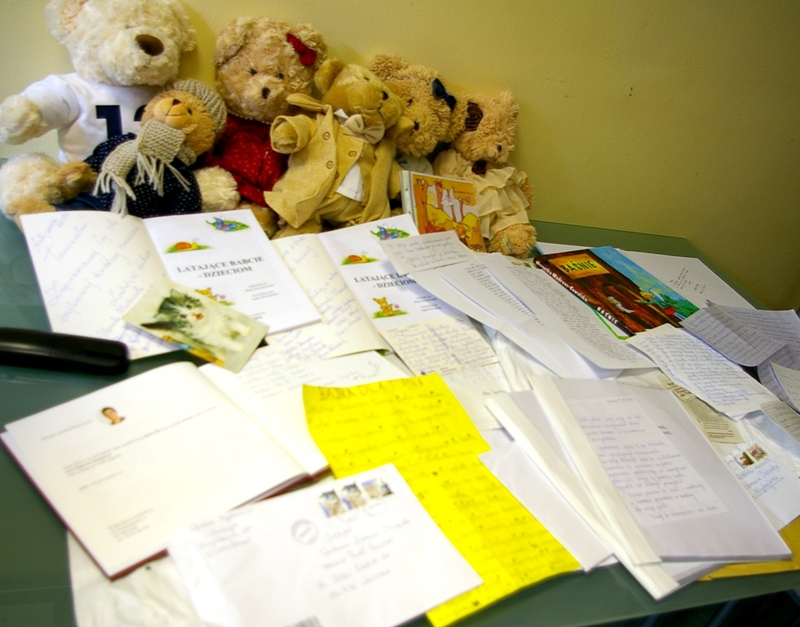 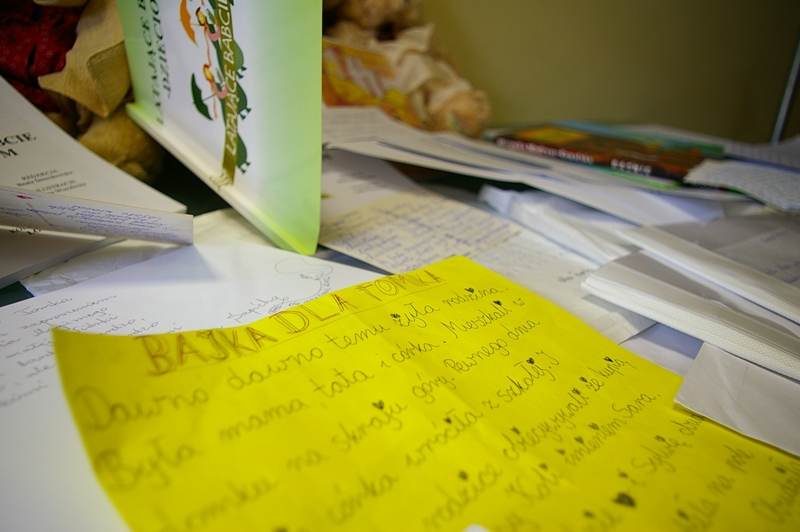 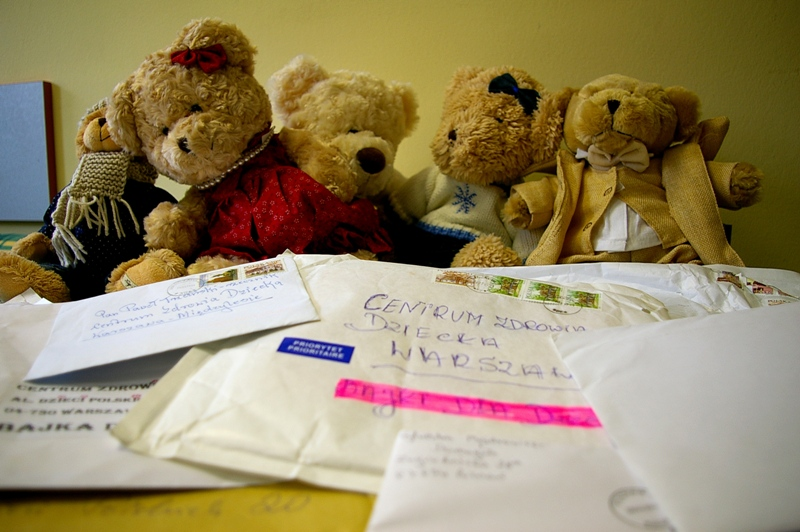 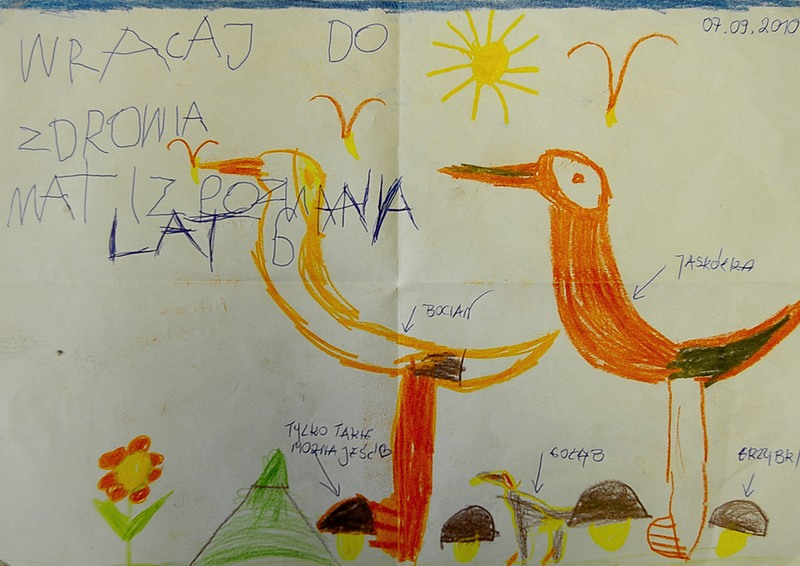 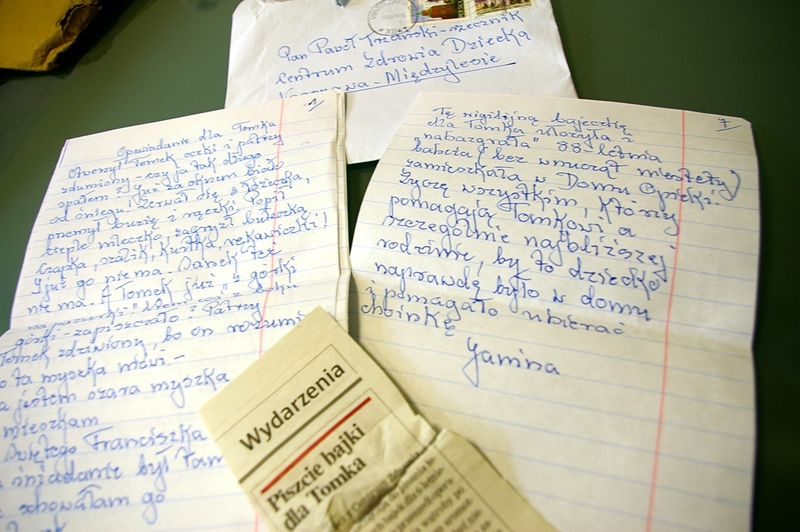 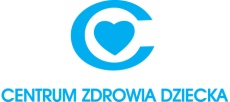 Podsumowanie kampanii – piknik „Biegnij – Życie czeka”
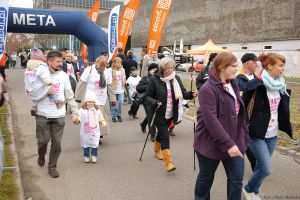 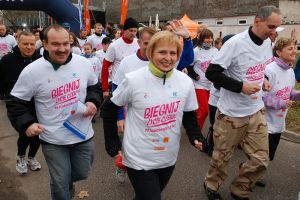 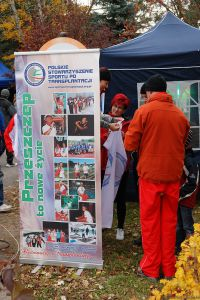 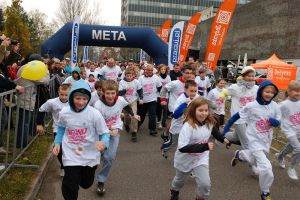 Źródło: http://zycieczeka.czd.pl
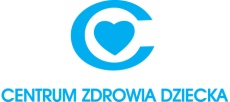 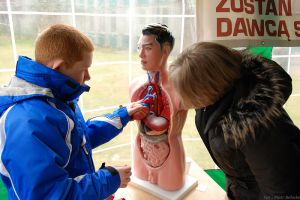 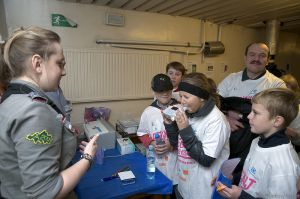 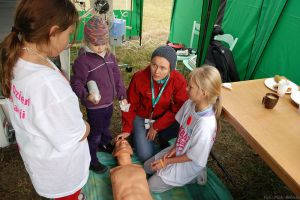 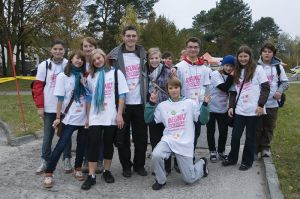 Źródło: http://zycieczeka.czd.pl
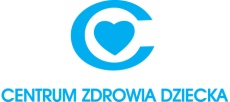 XI - lecie pierwszego rodzinnego przeszczepienia wątroby w Centrum Zdrowia Dziecka – spotkanie żywych dawców i biorców
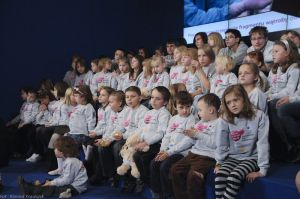 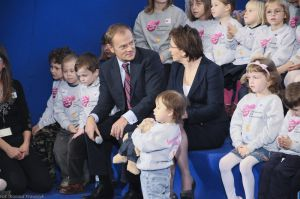 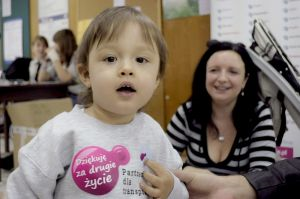 Źródło: http://zycieczeka.czd.pl
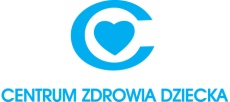 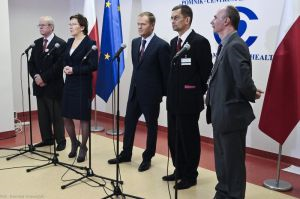 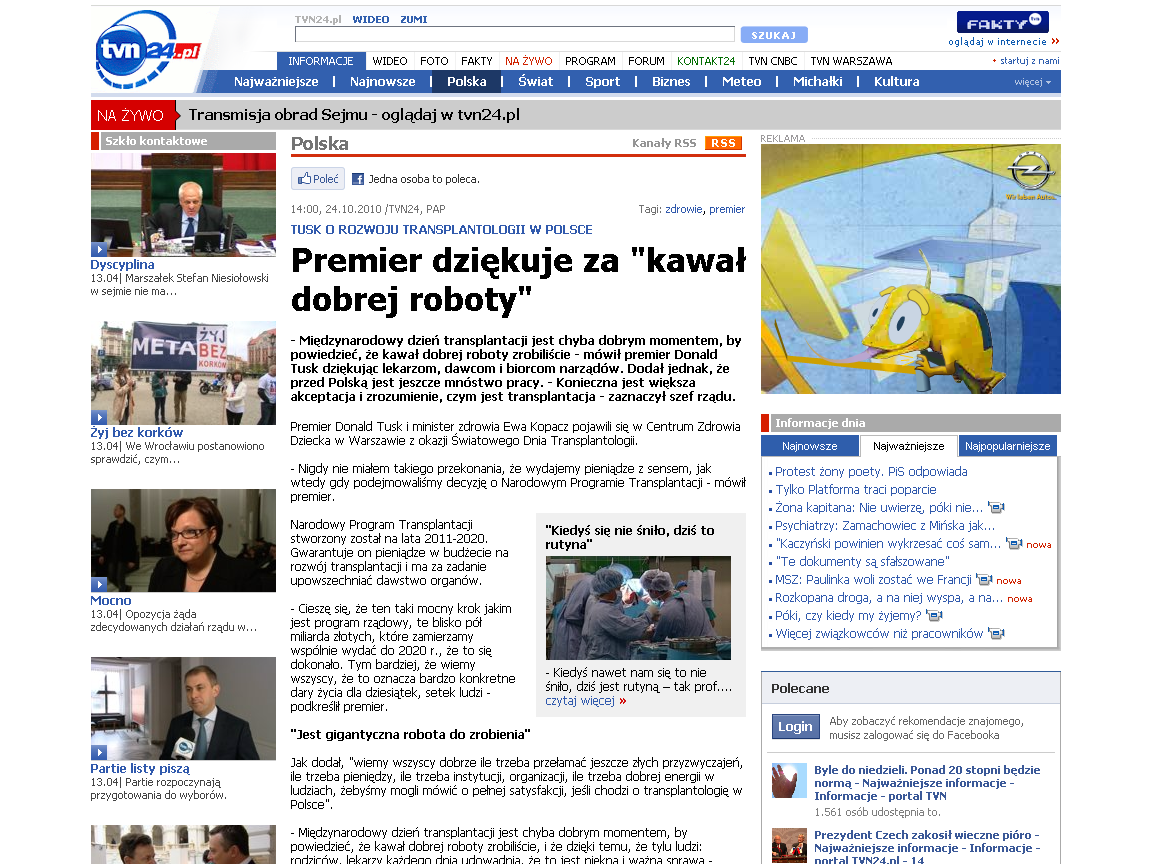 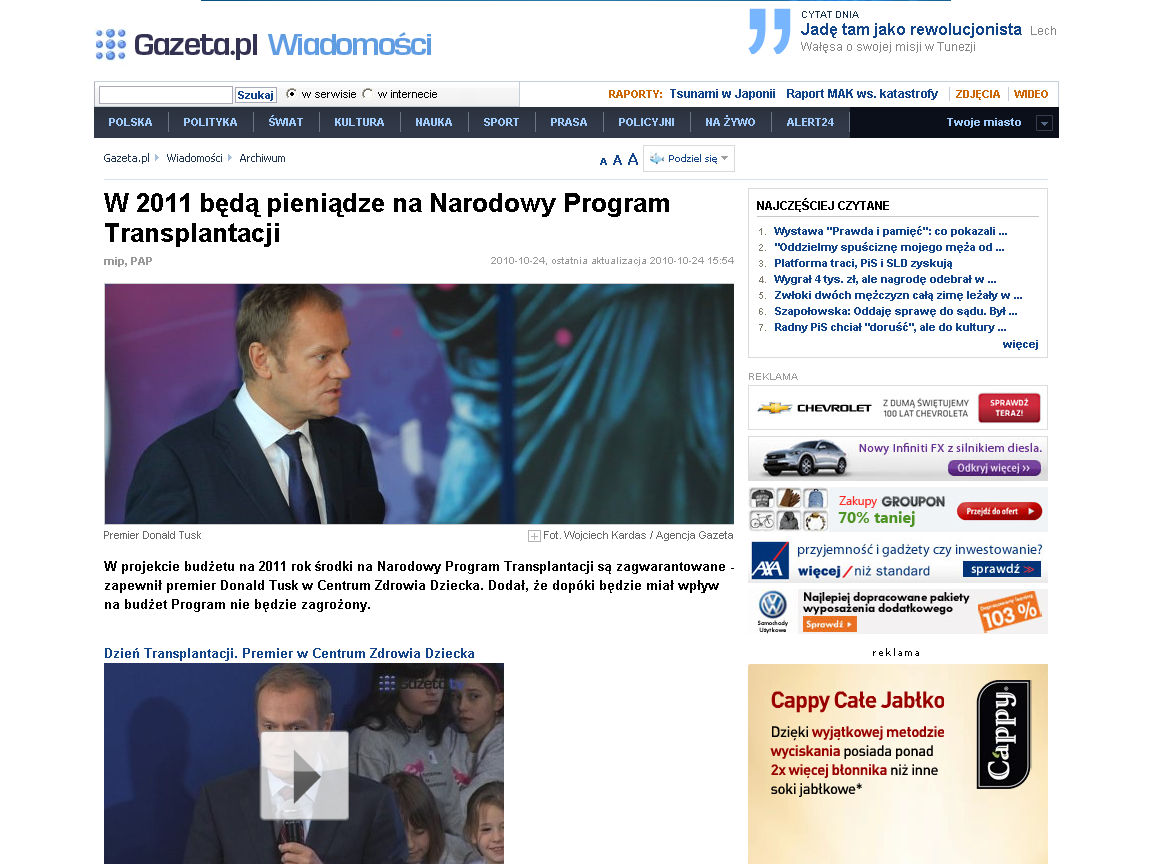 Źródło: http://www.tvn24.pl/12690,1679243,0,2,premier-dziekuje-za-kawal-dobrej-roboty,wiadomosc.html
Źródło: http://wiadomosci.gazeta.pl/Wiadomosci/1,80708,8560790,W_2011_beda_pieniadze_na_Narodowy_Program_Transplantacji.html
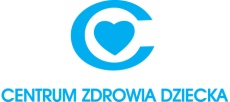 Efektywność podjętych działań:
 ogłoszenie Narodowego Programu Transplantacji (45 mln zł na lata 2011-2020)
 Zwiększenie się liczby wykonywanych przeszczepów (dane: POLTRANSPLANT)
 Zaangażowanie społeczeństwa oraz mediów w dyskurs i promowanie idei transplantologii
2010
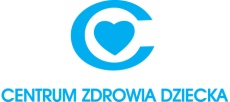 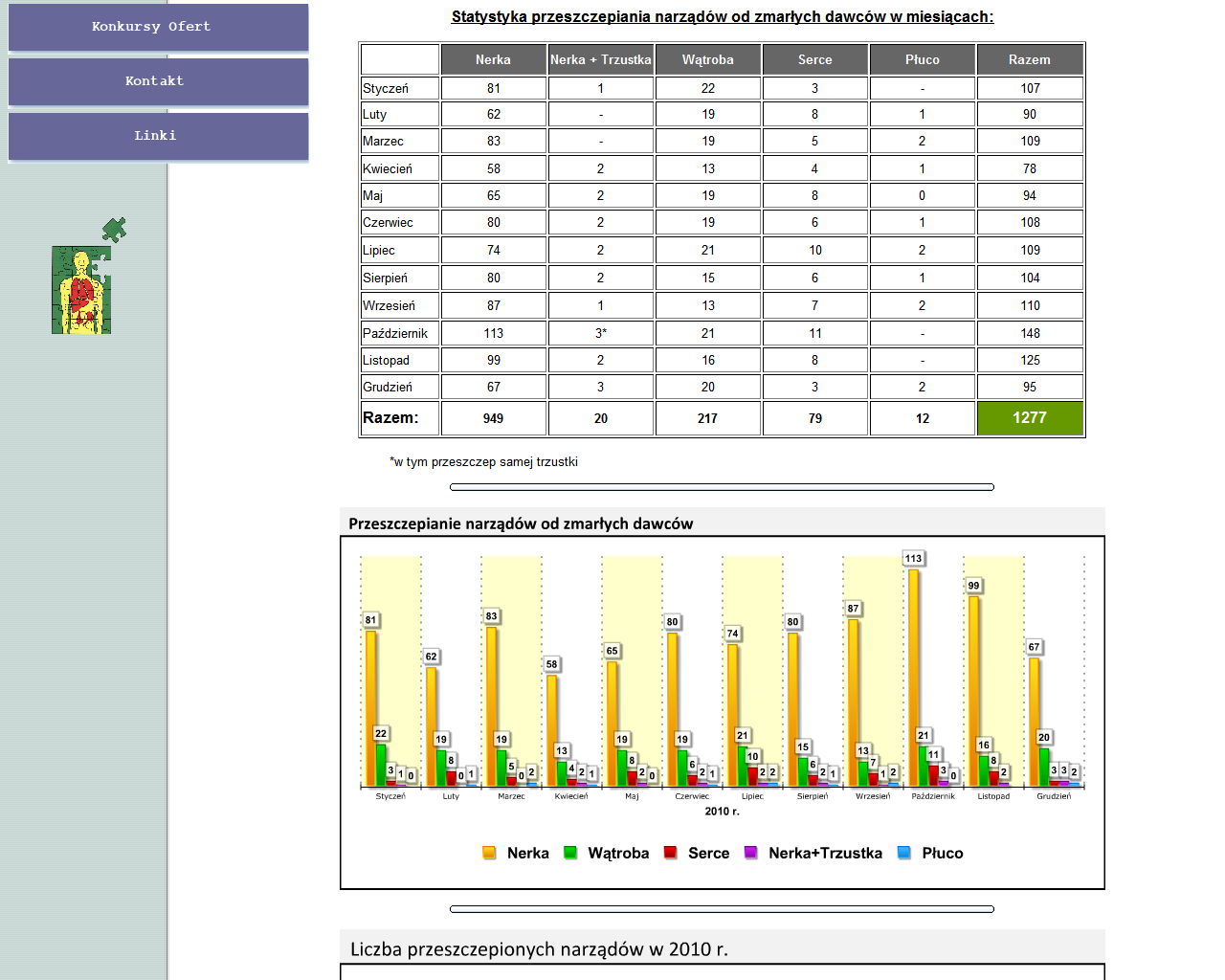 2009
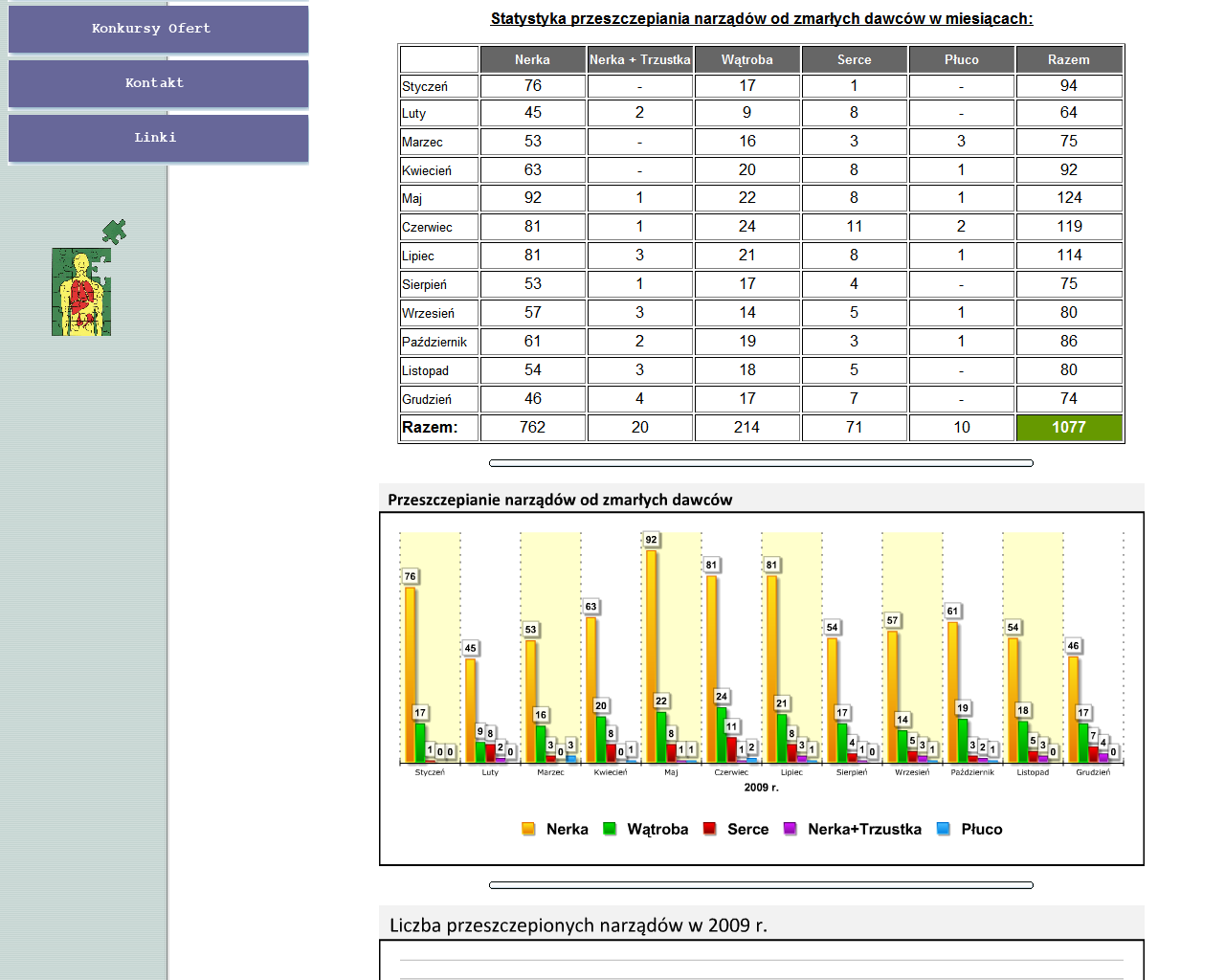 Źródło: Poltransplant, http://www.poltransplant.org.pl/statystyka_2010.html
2010
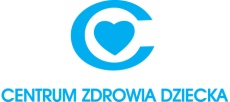 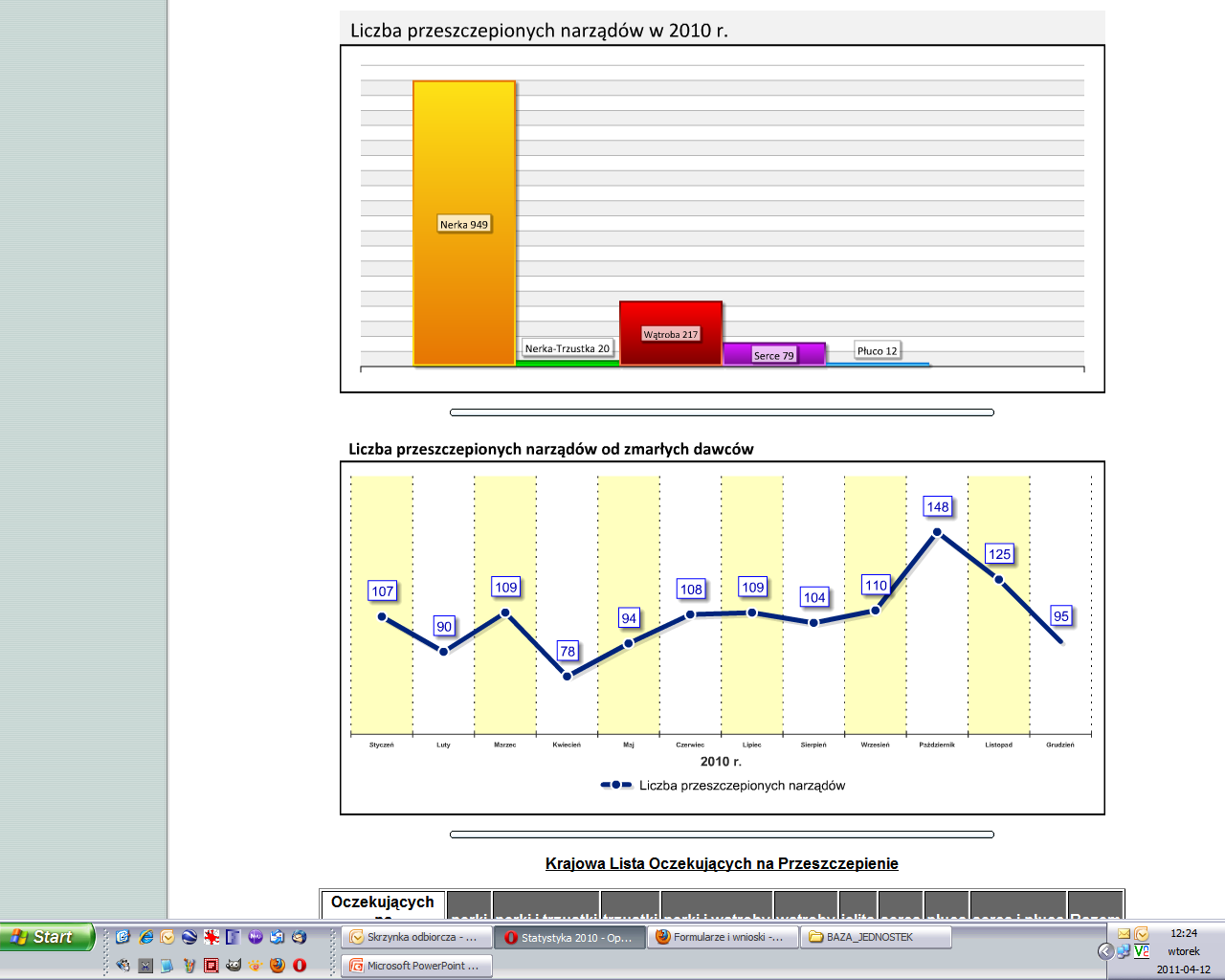 2009
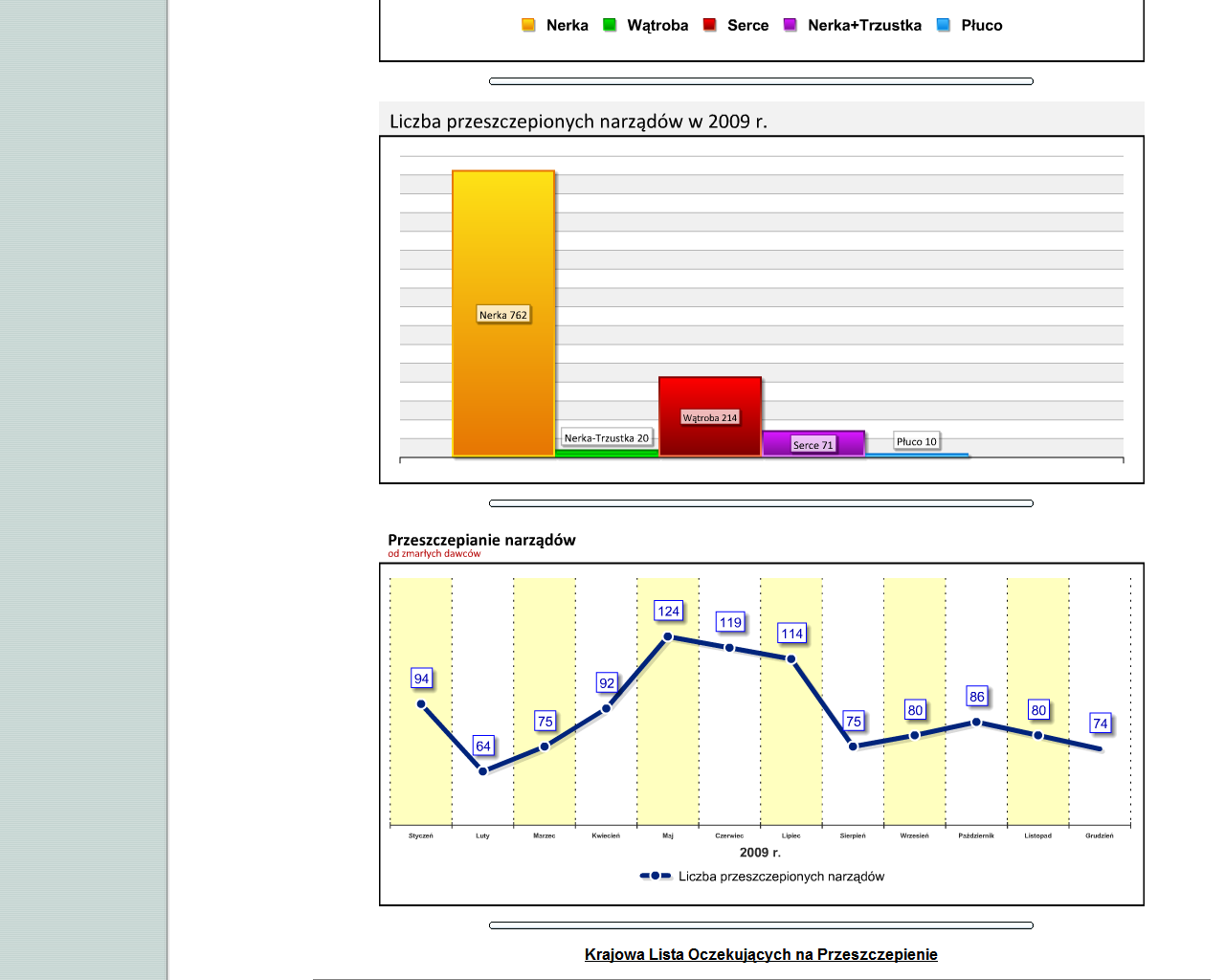 2010
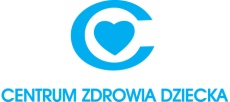 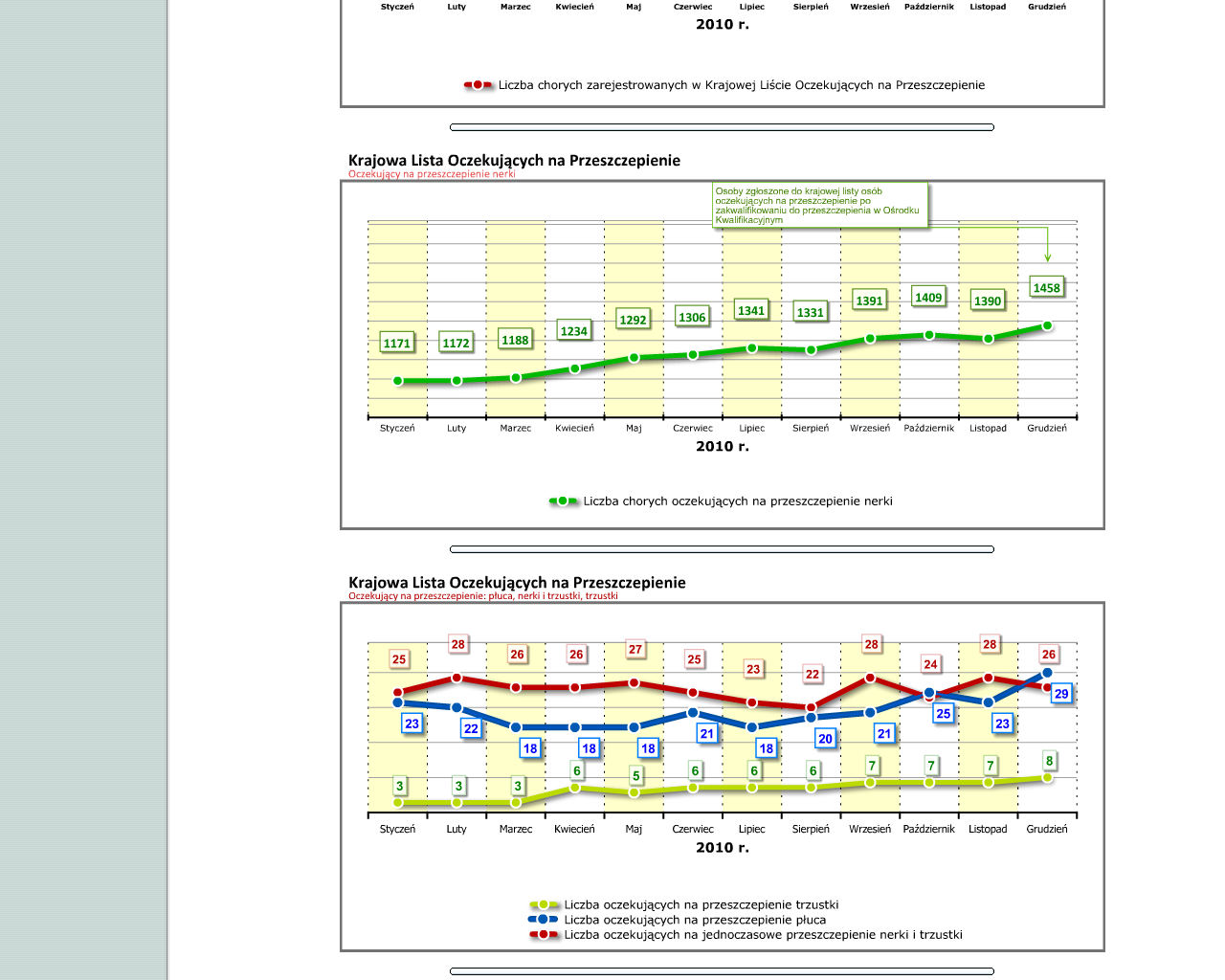 2009
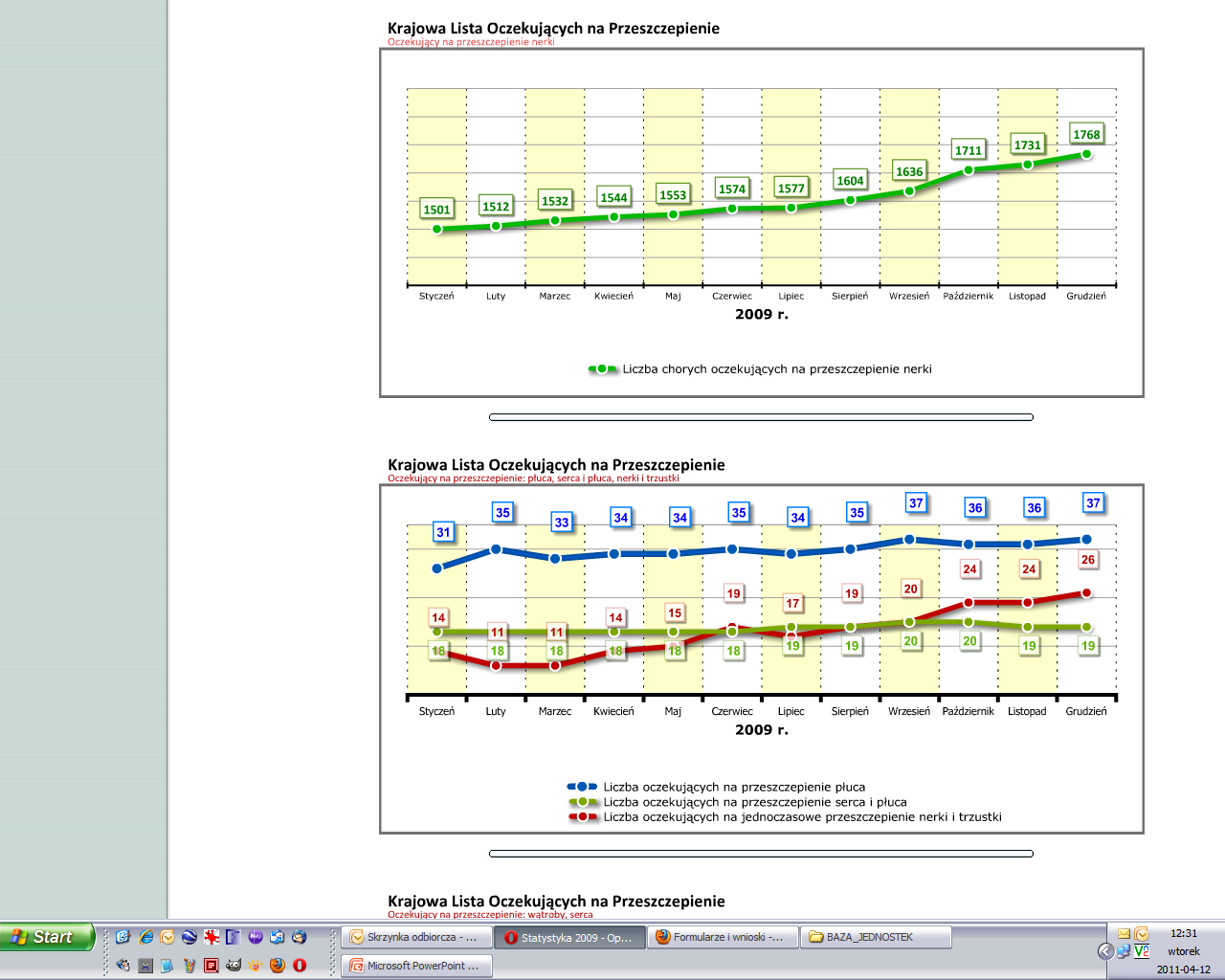 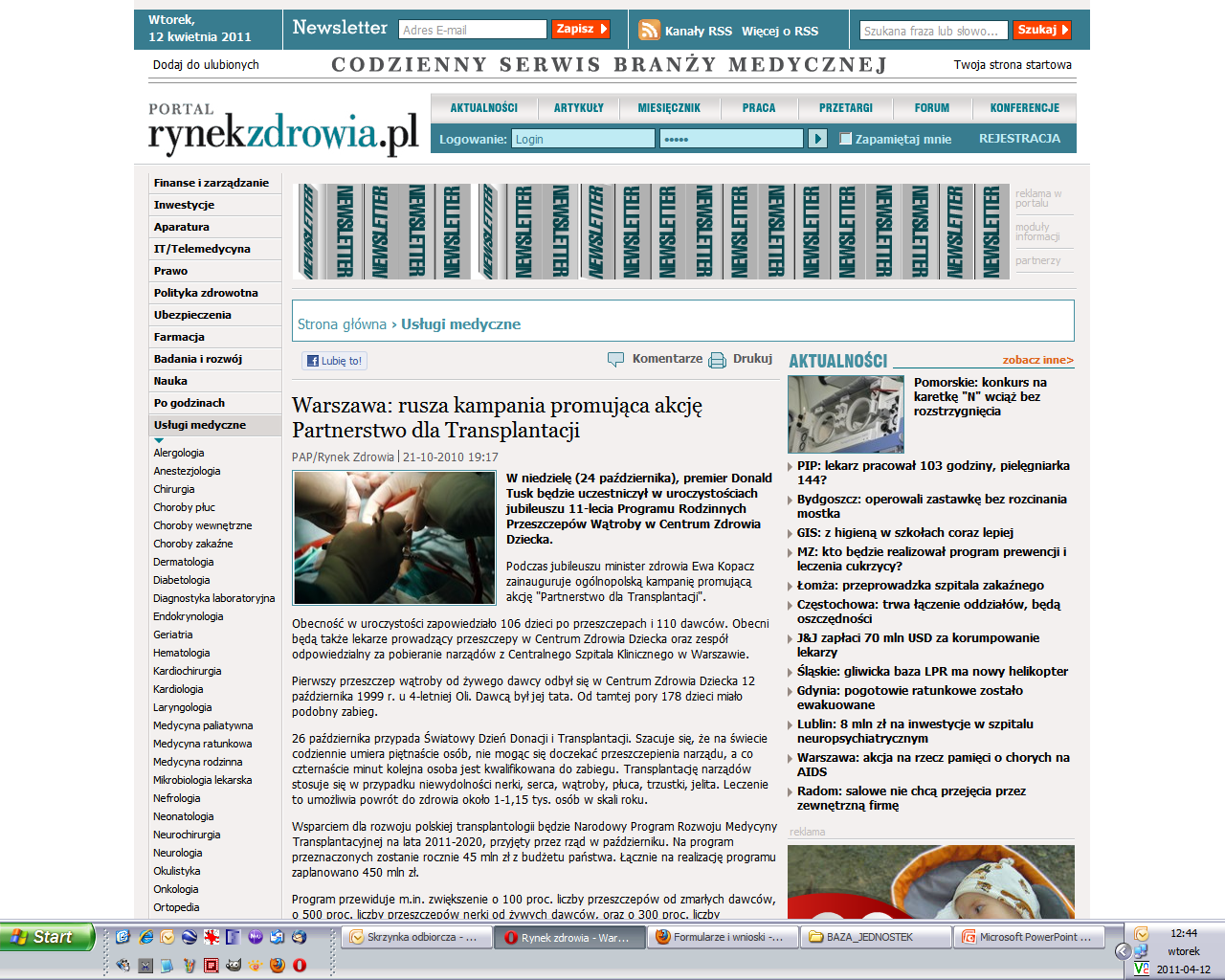 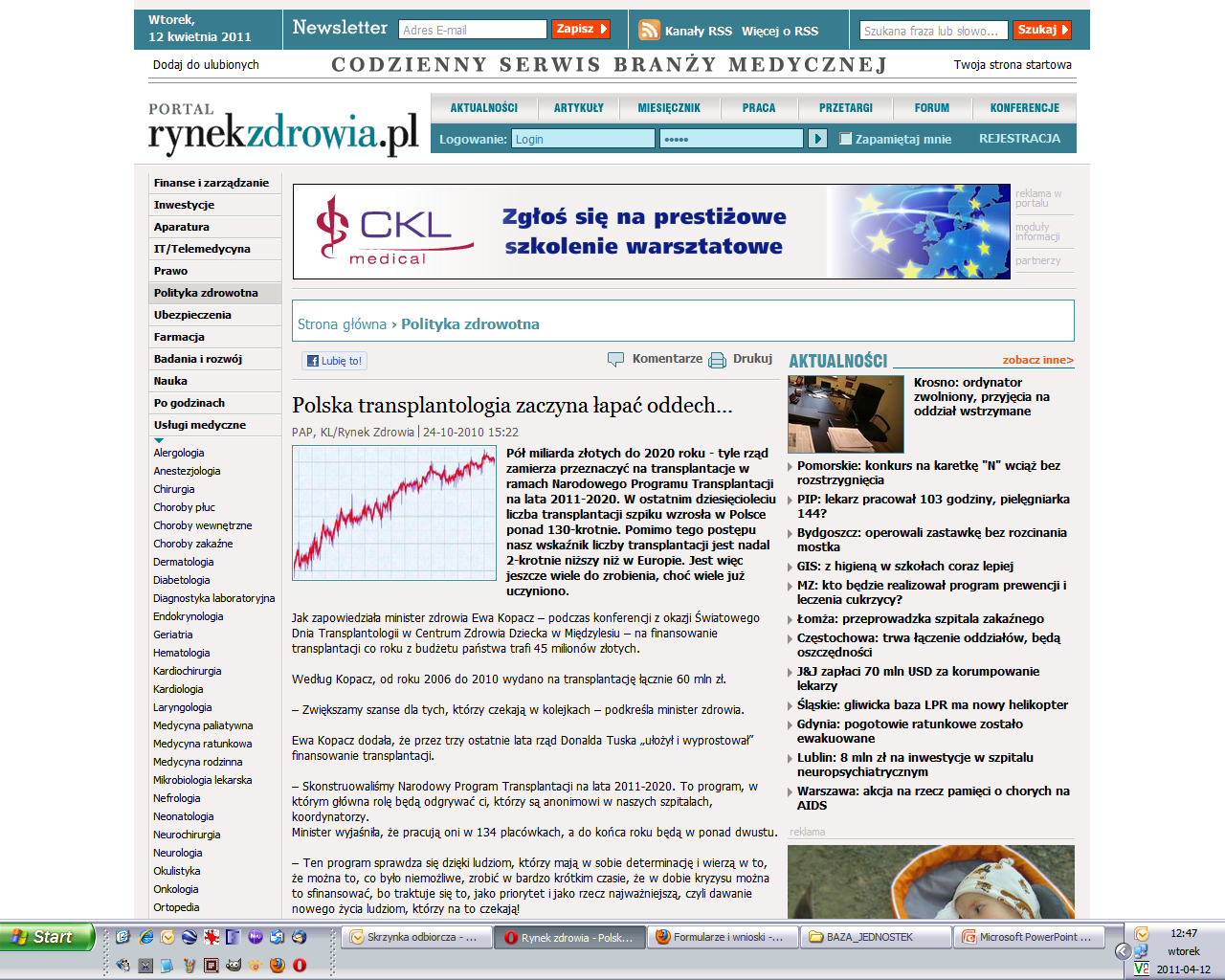 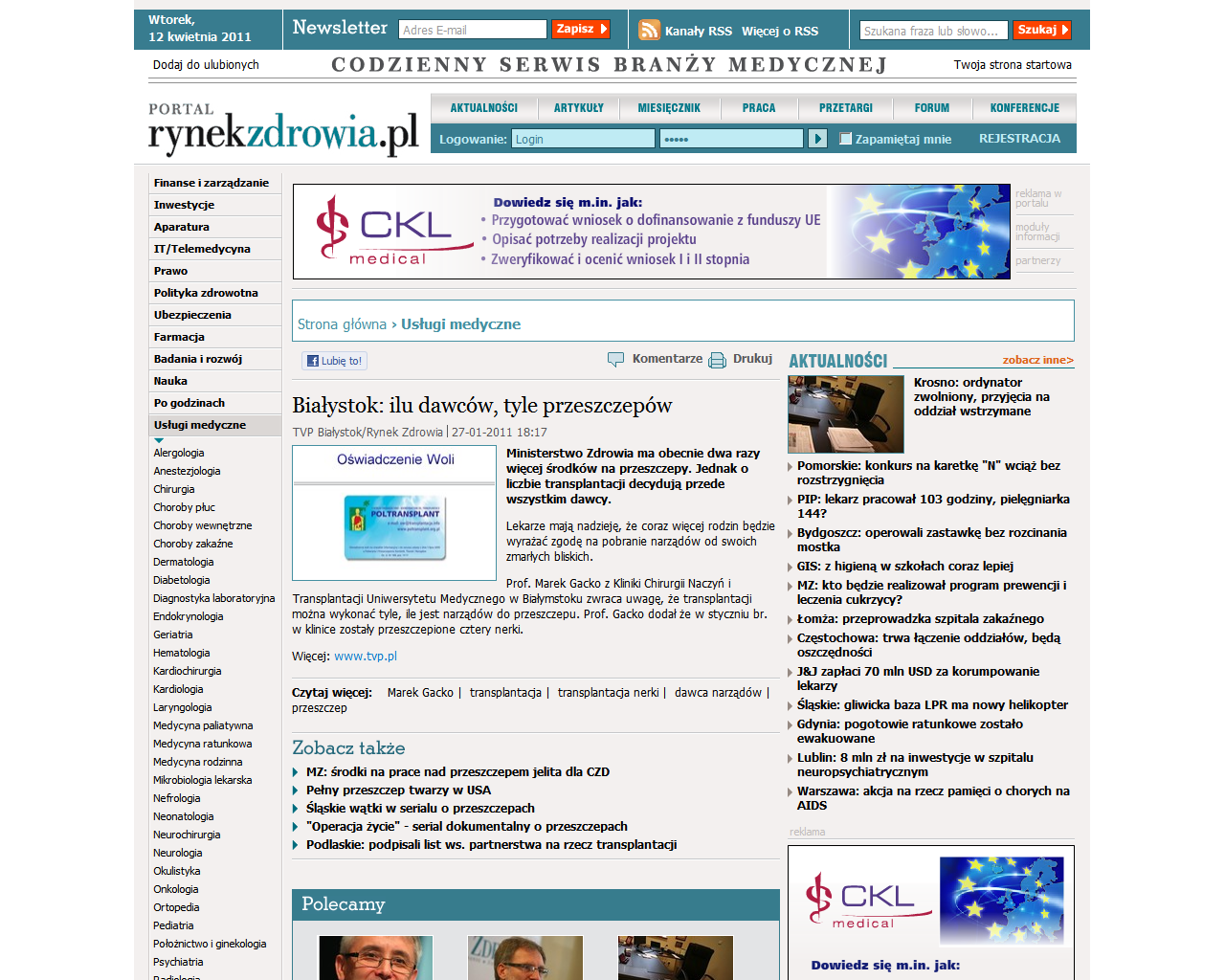 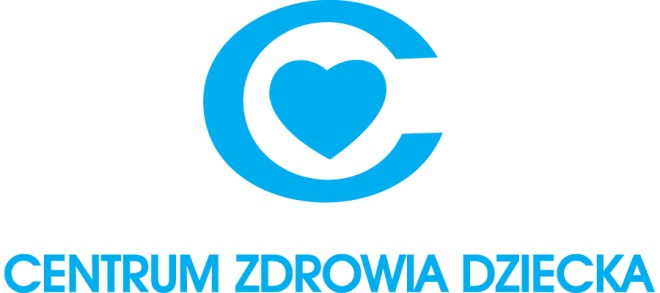 DZIAŁ KOMUNIKACJI SPOŁECZNEJINSTYTUT „POMNIK – CENTRUM ZDROWIA DZIECKA”
Al. Dzieci Polskich 2004-730 WarszawaKontakt:
Paweł Trzciński 
22 815-16-54601 390 154
p.trzcinski@czd.pl